The Hour of His Glory
The Word Among Us
9
13
15
16
19
20
3
4
1a
14
18
2
7
8
11
12
17
21
1b
5
6
10
Jesus Challenges the Darkness
And the Darkness Resists
Jesus Is Lifted Up
Jesus Reveals Himself
Jesus Prepares His Disciples
Conclusion
The Hour Comes
The Turning Point
Introduction
Prologue
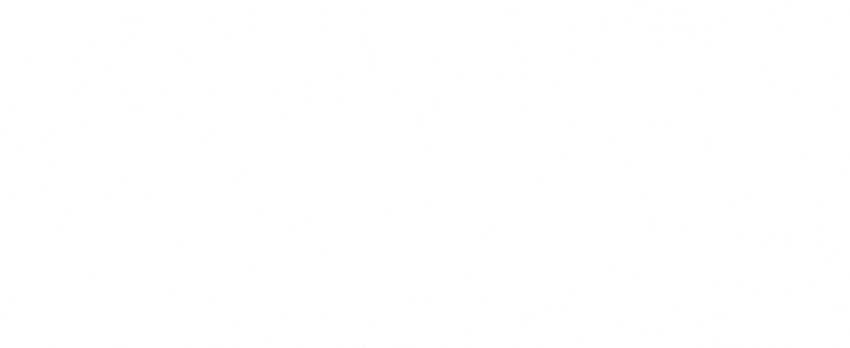 Jesus, being with God and being God, uniquely makes God known.
Jesus
Jesus reveals the glory of God by coming into the world.
Though the darkness rejects him, whoever believes in Jesus becomes a child of God.
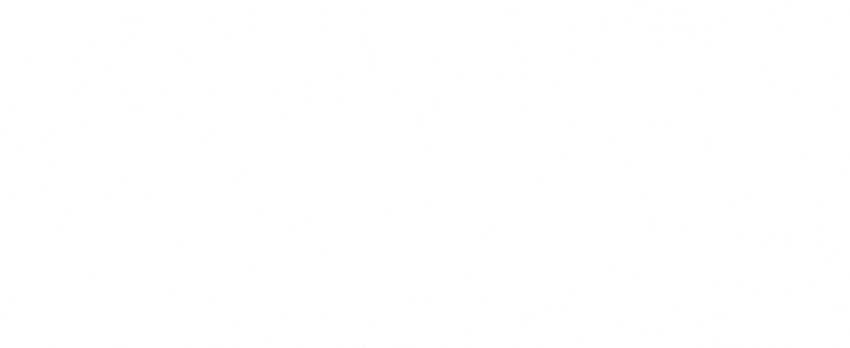 Faith
Disciples witness for Jesus.
Jesus Reveals Himself
2 - 4
Healing of the Nobleman’s Son
4:46-54
Water to Wine
2:1-12
Galileans who were
at the Feast
4:43-45
The Multitude
at the Feast
2:13-25
Conversation with Samaritan Woman
4:1-42
Conversation with Nicodemus
3:1-21
Witness of
John the Baptist
 3:22-36
Jesus Challenges the Darkness and the Darkness Resists
5 - 10
Sabbath Healing
of the Blind Man
9
True Leadership
and Valid Witness
10
Equal with God 
and Valid Witness
5:18-47
Sabbath Healing
of the Lame Man
5:1-17
Feast of Booths: 
Light of the World 
7-8
Feast of Passover: Bread of Life
6:1-65
Testimony of
Peter
6:66-71
Jesus Prepares His Disciples
13 - 17
Jesus sanctifies         his disciples
17
Jesus sanctifies         his disciples
13
Jesus comforts         his disciples
16:16-33
Jesus comforts         his disciples
14:1-15
Jesus promises        the Holy Spirit
16:5-15
Jesus promises        the Holy Spirit
14:16-31
Jesus describes        the key to Discipleship
15:1-16:4
Jesus is Lifted Up
18 - 20
Jesus  among his Disciples
20:19-31
Jesus in the Garden
18:1-11
Jesus by the Tomb
20:1-18
Jesus in the Tomb
19:31-42
Jesus before Pilate
18:28-19:16
Jesus before the High Priest
18:12-27
Jesus on the Cross
19:17-30